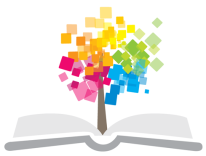 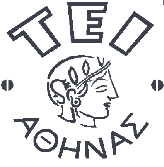 Ανοικτά Ακαδημαϊκά Μαθήματα στο ΤΕΙ Αθήνας
Συστήματα Υγείας (Θ)
Ενότητα 11: Κρίση των Συστημάτων Υγείας 
Γιώργος Πιερράκος
Τμήμα Διοίκησης Επιχειρήσεων

Κατεύθυνση Διοίκησης Μονάδων Υγείας και Πρόνοιας
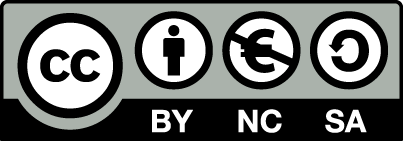 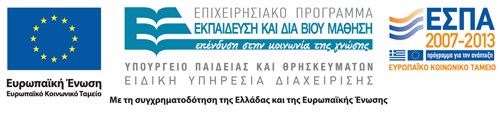 Σημαντικά προβλήματα των συστημάτων Υγείας
Αύξηση της γήρανσης πληθυσμού.
Αύξηση προσδόκιμου επιβίωσης.
Αυξανόμενη συχνότητα χρόνιων ασθενειών.
Εμφάνιση νέων προβλημάτων υγείας.
Επιτάχυνση εφαρμογής αποτελεσμάτων Βιοϊατρικής.
Ραγδαία τεχνολογική ανάπτυξη.
Αυξανόμενες προσδοκίες από τις υπηρεσίες υγείας.
1
Επιπτώσεις στα συστήματα Υγείας
Αύξηση της ζήτησης υπηρεσιών υγείας (προκλητή ζήτηση).  
Προβλήματα στη χρηματοδότηση των υπηρεσιών υγείας. 
Διόγκωση των δαπανών υγείας.
Διαρκής επένδυση σε μεγάλες νοσοκομειακές μονάδες οδηγούσε μοιραία τα συστήματα Υγείας σε πλήρη κατάρρευση.
2
Οικονομική Κρίση
Μείωση ΑΕΠ, επενδύσεων, απασχόλησης 
Αύξηση χρέους, ελλείμματος, ανεργίας
Μείωση εισοδήματος & πλούτου νοικοκυριών
Μείωση κρατικών πόρων
Ζήτηση και κάλυψη υπηρεσιών υγείας
- Μειωμένη αγοραστική ικανότητα
- Απώλεια ασφαλιστικής κάλυψης
Μείωση στην Προσφορά υπηρεσιών υγείας
Αλλαγές στις συμπεριφορές υγείας
- Διατροφή
- Αλκοόλ, καπνός, ουσίες
- Stress
Μείωση επιπέδου φροντίδας υγείας
Χειροτέρευση επιπέδου υγείας
Χ. Οικονόμου 
Πάντειο Πανεπιστήμιο, Τμήμα Κοινωνιολογίας
3
Τέσσερα ιστορικά παραδείγματα
Η μεγάλη ύφεση του 1929.
Η κρίση στα τέλη της δεκαετίας του ‘70 και τις αρχές της δεκαετίας του ’80 στις χώρες του τρίτου κόσμου.
Η κατάρρευση των πρώην σοσιαλιστικών Ευρωπαϊκών χωρών το 1989.
Η οικονομική κρίση στην Ανατολική Ασία το 1997 και στη Λ. Αμερική αρχές ’00.
4
Ιστορικά παραδείγματα
Αύξηση της νοσηρότητας των χαμηλότερων εισοδηματικών στρωμάτων και όσων υπέστησαν τη μεγαλύτερη εισοδηματική μείωση μεταξύ 1926-1932.
Δεκαετία ‘70: χειροτέρευση συνθηκών διαβίωσης, αύξηση υποσιτισμού και νοσηρότητας από μεταδοτικές ασθένειες λόγω αύξησης της ανεργίας, μείωσης των μισθών, κατάργησης της επιδότησης και αύξησης των τιμών τροφίμων.
1989: Κατακόρυφη αύξηση νοσηρότητας και θνησιμότητας: η αύξηση της ιδιωτικοποίησης και της ανεργίας είχαν συνέπεια αύξηση της θνησιμότητας κατά 12,8% μεταξύ 1989-2002.
1997-2000: Αρνητικές επιπτώσεις στο σύστημα υγείας υπερβολική έμφαση στην αποτελεσματική διαχείριση των πόρων και τη διεύρυνση των πηγών χρηματοδότησης και υποβάθμιση της ισότητας στην πρόσβαση και της βελτίωσης της κατάστασης της υγείας σε δεύτερη προτεραιότητα.
Χ. Οικονόμου 
Πάντειο Πανεπιστήμιο, Τμήμα Κοινωνιολογίας
5
Διαπιστώσεις WHO (2009) για τις επιπτώσεις της υφιστάμενης κρίσης 1/2
Σε χώρες που ζήτησαν βοήθεια από το ΔΝΤ, οι οικονομικοί και δημοσιονομικοί περιορισμοί που τέθηκαν κατά την περίοδο αποπληρωμής των δανείων, η μείωση του ΑΕΠ, η σημαντική αύξηση της ανεργίας και η μείωση των εσόδων επέδρασαν αρνητικά στο οικογενειακό εισόδημα, τις δημόσιες δαπάνες και τις δυνατότητες του εθελοντικού τομέα, προκειμένου να αναπτυχθούν αποτελεσματικές δράσεις στον τομέα της υγείας, σε μια περίοδο μάλιστα αυξημένων αναγκών.
Λόγω της πτώσης του οικογενειακού εισοδήματος, οι πολίτες στρέφονται στις δημόσιες υπηρεσίες υγείας και καθώς οι κυβερνήσεις περικόπτουν τις δαπάνες υγείας, η ποιότητα της φροντίδας επιδεινώνεται, η πρόσβαση στις υπηρεσίες περιορίζεται και οι πόροι και οι υποδομές υγείας απαξιώνονται.
6
Διαπιστώσεις WHO (2009) για τις επιπτώσεις της υφιστάμενης κρίσης 2/2
ΤΟΜΕΙΣ ΠΟΛΙΤΙΚΗΣ

χρηματοδότηση
ένταση και ποιότητα
αποδοτικότητα
κόστη
ΑΠΟΤΕΛΕΣΜΑΤΑ

επίπεδο υγείας
οικονομική προστασία πολιτών
αποτελεσματικότητα
ισοτιμία
ποιότητα
ανταποκρισιμότητα
διαφάνεια
λογοδοσία
ΔΑΠΑΝΕΣ ΥΓΕΙΑΣ

Περικοπές σε συγκεκριμένους τομείς 
Αυξήσεις σε άλλους 
Διατήρηση προϋπολογισμού 
ανακατανομή υπηρεσιών
Χ. Οικονόμου 
Πάντειο Πανεπιστήμιο, Τμήμα Κοινωνιολογίας
Οικονομική Κρίση
7
Μέτρα πολιτικής που υποσκάπτουν τους στόχους των συστημάτων υγείας
Μείωση καλυπτόμενων κινδύνων.
Μείωση καλυπτόμενου πληθυσμού.
Αύξηση χρόνου αναμονής.
Συμμετοχή χρηστών στο κόστος.
Μισθολογικές μειώσεις υγειονομικού δυναμικού.
8
Τέλος Ενότητας
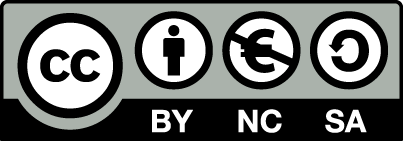 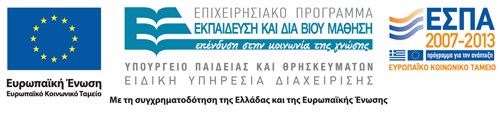 Σημειώματα
Σημείωμα Αναφοράς
Copyright Τεχνολογικό Εκπαιδευτικό Ίδρυμα Αθήνας, Γεώργιος Πιερράκος 2015. Γεώργιος Πιερράκος. «Συστήματα Υγείας (Θ). Ενότητα 11: Κρίση των Συστημάτων Υγείας». Έκδοση: 1.0. Αθήνα 2015. Διαθέσιμο από τη δικτυακή διεύθυνση: ocp.teiath.gr.
Σημείωμα Αδειοδότησης
Το παρόν υλικό διατίθεται με τους όρους της άδειας χρήσης Creative Commons Αναφορά, Μη Εμπορική Χρήση Παρόμοια Διανομή 4.0 [1] ή μεταγενέστερη, Διεθνής Έκδοση.   Εξαιρούνται τα αυτοτελή έργα τρίτων π.χ. φωτογραφίες, διαγράμματα κ.λ.π., τα οποία εμπεριέχονται σε αυτό. Οι όροι χρήσης των έργων τρίτων επεξηγούνται στη διαφάνεια  «Επεξήγηση όρων χρήσης έργων τρίτων». 
Τα έργα για τα οποία έχει ζητηθεί και δοθεί άδεια  αναφέρονται στο «Σημείωμα  Χρήσης Έργων Τρίτων».
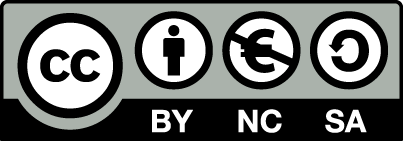 [1] http://creativecommons.org/licenses/by-nc-sa/4.0/ 
Ως Μη Εμπορική ορίζεται η χρήση:
που δεν περιλαμβάνει άμεσο ή έμμεσο οικονομικό όφελος από την χρήση του έργου, για το διανομέα του έργου και αδειοδόχο
που δεν περιλαμβάνει οικονομική συναλλαγή ως προϋπόθεση για τη χρήση ή πρόσβαση στο έργο
που δεν προσπορίζει στο διανομέα του έργου και αδειοδόχο έμμεσο οικονομικό όφελος (π.χ. διαφημίσεις) από την προβολή του έργου σε διαδικτυακό τόπο
Ο δικαιούχος μπορεί να παρέχει στον αδειοδόχο ξεχωριστή άδεια να χρησιμοποιεί το έργο για εμπορική χρήση, εφόσον αυτό του ζητηθεί.
Επεξήγηση όρων χρήσης έργων τρίτων
Δεν επιτρέπεται η επαναχρησιμοποίηση του έργου, παρά μόνο εάν ζητηθεί εκ νέου άδεια από το δημιουργό.
©
διαθέσιμο με άδεια CC-BY
Επιτρέπεται η επαναχρησιμοποίηση του έργου και η δημιουργία παραγώγων αυτού με απλή αναφορά του δημιουργού.
διαθέσιμο με άδεια CC-BY-SA
Επιτρέπεται η επαναχρησιμοποίηση του έργου με αναφορά του δημιουργού, και διάθεση του έργου ή του παράγωγου αυτού με την ίδια άδεια.
διαθέσιμο με άδεια CC-BY-ND
Επιτρέπεται η επαναχρησιμοποίηση του έργου με αναφορά του δημιουργού. 
Δεν επιτρέπεται η δημιουργία παραγώγων του έργου.
διαθέσιμο με άδεια CC-BY-NC
Επιτρέπεται η επαναχρησιμοποίηση του έργου με αναφορά του δημιουργού. 
Δεν επιτρέπεται η εμπορική χρήση του έργου.
Επιτρέπεται η επαναχρησιμοποίηση του έργου με αναφορά του δημιουργού.
και διάθεση του έργου ή του παράγωγου αυτού με την ίδια άδεια
Δεν επιτρέπεται η εμπορική χρήση του έργου.
διαθέσιμο με άδεια CC-BY-NC-SA
διαθέσιμο με άδεια CC-BY-NC-ND
Επιτρέπεται η επαναχρησιμοποίηση του έργου με αναφορά του δημιουργού.
Δεν επιτρέπεται η εμπορική χρήση του έργου και η δημιουργία παραγώγων του.
διαθέσιμο με άδεια 
CC0 Public Domain
Επιτρέπεται η επαναχρησιμοποίηση του έργου, η δημιουργία παραγώγων αυτού και η εμπορική του χρήση, χωρίς αναφορά του δημιουργού.
Επιτρέπεται η επαναχρησιμοποίηση του έργου, η δημιουργία παραγώγων αυτού και η εμπορική του χρήση, χωρίς αναφορά του δημιουργού.
διαθέσιμο ως κοινό κτήμα
χωρίς σήμανση
Συνήθως δεν επιτρέπεται η επαναχρησιμοποίηση του έργου.
Διατήρηση Σημειωμάτων
Οποιαδήποτε αναπαραγωγή ή διασκευή του υλικού θα πρέπει να συμπεριλαμβάνει:
το Σημείωμα Αναφοράς
το Σημείωμα Αδειοδότησης
τη δήλωση Διατήρησης Σημειωμάτων
το Σημείωμα Χρήσης Έργων Τρίτων (εφόσον υπάρχει)
μαζί με τους συνοδευόμενους υπερσυνδέσμους.
Χρηματοδότηση
Το παρόν εκπαιδευτικό υλικό έχει αναπτυχθεί στo πλαίσιo του εκπαιδευτικού έργου του διδάσκοντα.
Το έργο «Ανοικτά Ακαδημαϊκά Μαθήματα στο ΤΕΙ Αθηνών» έχει χρηματοδοτήσει μόνο την αναδιαμόρφωση του εκπαιδευτικού υλικού. 
Το έργο υλοποιείται στο πλαίσιο του Επιχειρησιακού Προγράμματος «Εκπαίδευση και Δια Βίου Μάθηση» και συγχρηματοδοτείται από την Ευρωπαϊκή Ένωση (Ευρωπαϊκό Κοινωνικό Ταμείο) και από εθνικούς πόρους.
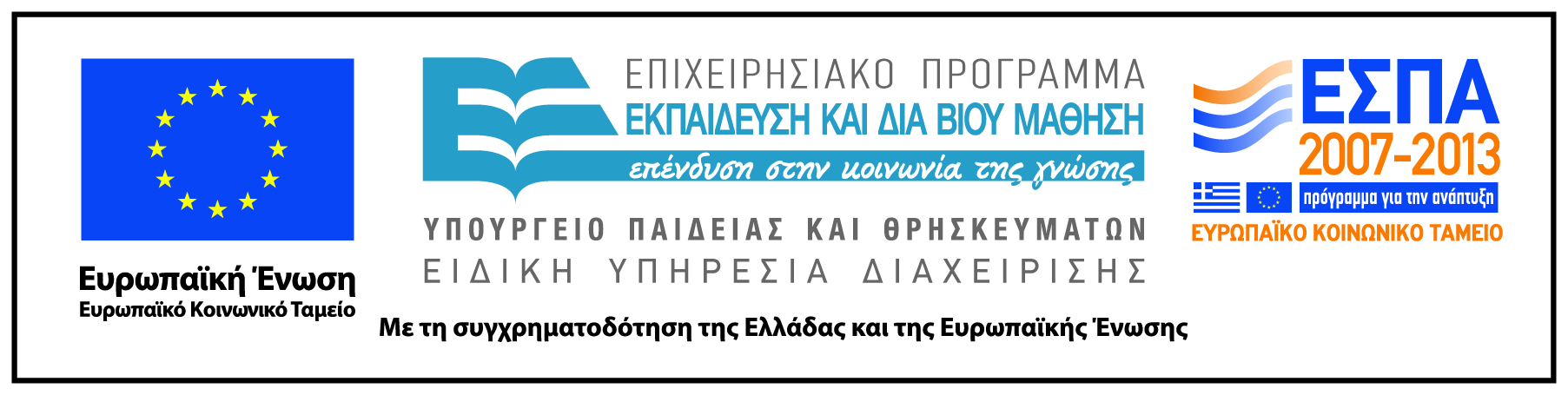